WELCOME  
to the 
NEWPORT MOORING ASSOCIATION
FALL MEETING
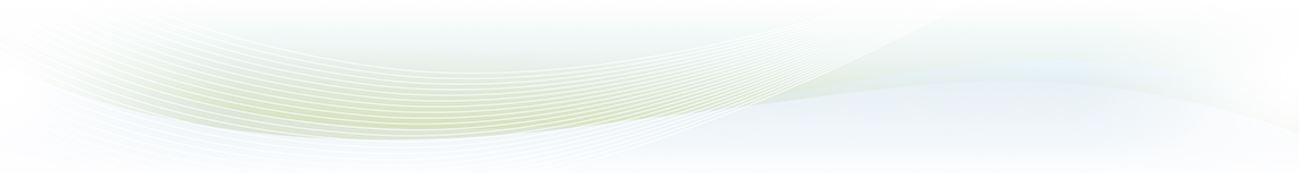 Introduction
- Roll Call – Current Board Introductions
 - Recap of 2017 – 2018
 - Keynote Speaker – Carol Jacobs, Assistant 	City Manager
 	- Hot Topics of the Harbor
 - Questions and Answers
 - Wrap Up – 2100 Hrs
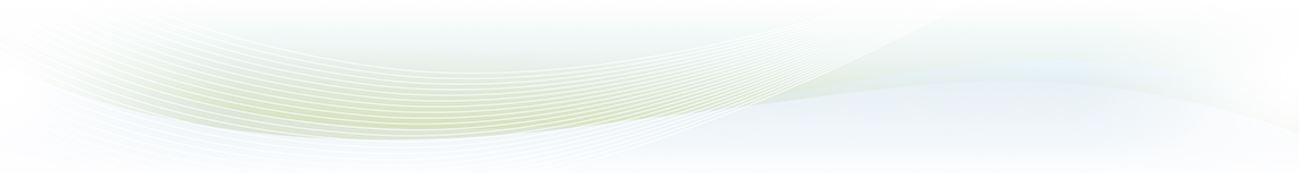 City of Newport BeachHarbor Department
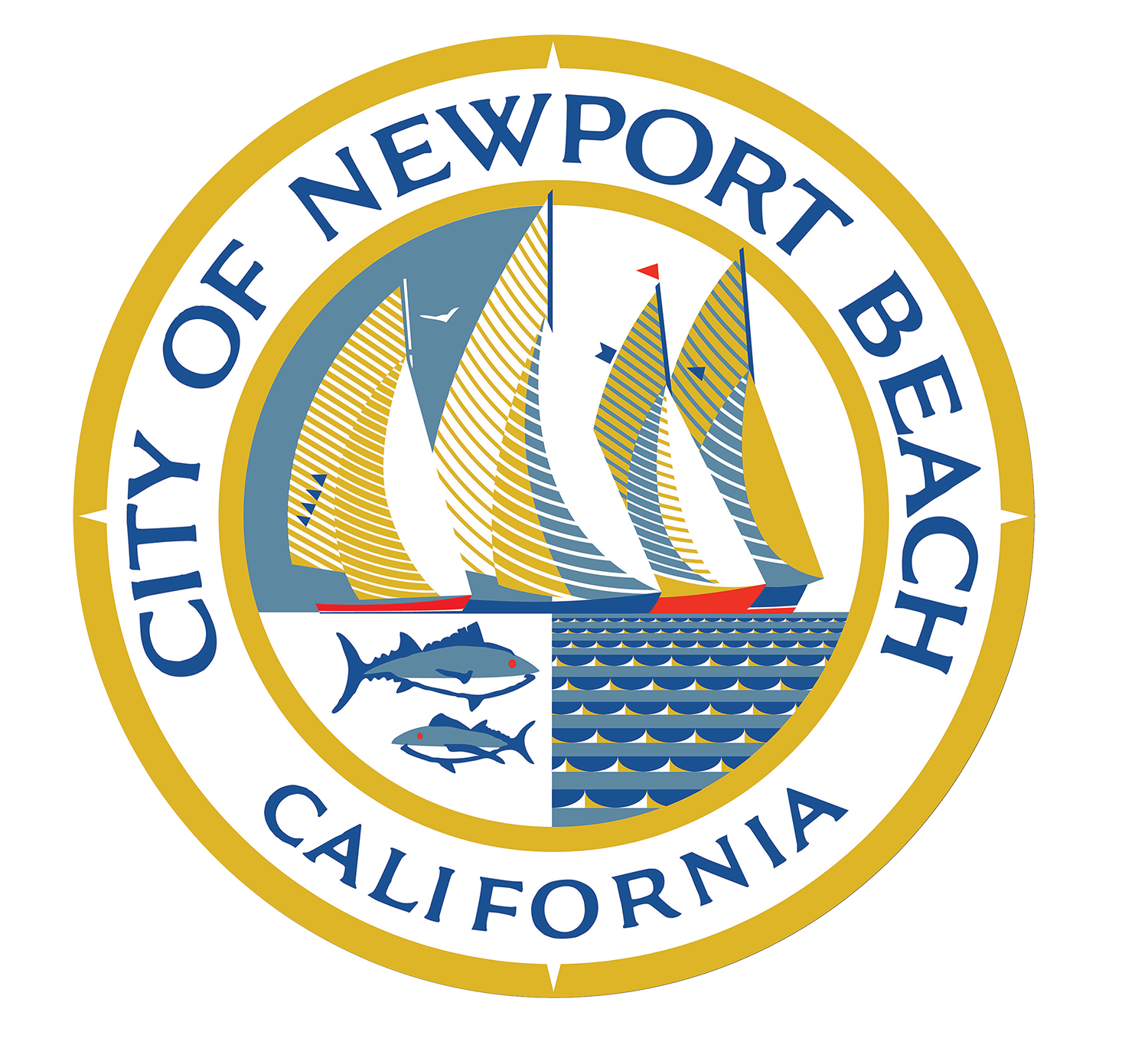 Newport Mooring AssociationOctober 24, 2018
Harbor Department – Staff
1 Full-time Harbormaster
1 Part-time Department Assistant 
1 Full-time Code Enforcement Supervisor (on loan)
Part-time Lead Service Workers 
15 Part-time Harbor Service Workers
Notable Projects – The First Year
New Administration, policies, procedures, record keeping, mooring audits and reconciliation, staffing
New custom in-house management software, new mooring maps  (locations, sizes, public docks and pump out stations)
FCC Base Station License for Marina Park
Outfitted three Harbor Master vessels to provide enhanced customer service on the water
Implementation of an Administrative Code Enforcement Program 
Enhanced Harbor Map with boater safety information made in conjunction with local Coast Guard Auxiliary
Met with local rowing programs on best practices for shared harbor use
Updated Municipal Code to allow for wind and human powered events over 5mph
General Statistics
General Assist-public contact
Speeding – Wake Advisement – slow down
Mooring Check – Special Moorings Checks for Issues (not daily check for vacancy)
Pollution/Fuel/Discharge – Report of pollutant in the water
Hazard – Trash or Large Debris Pick Up
Noise – Noise Complaints
Pier/Dock/Bridge Issues – Includes Bridge Jumpers, Fishing, Time Limit, Gangway issues
Duffy/Dinghy- Assisting of vessels under 20’ 
Emergency- Sent to PD/OCSD
Code Enforcement Cases
Code Enforcement Cases
Mooring Permits
Total Moorings: 1,207
Total Rentable Moorings: 1,005
Onshore: 435 OffShore:570
Mooring Permittee Non-Compliance
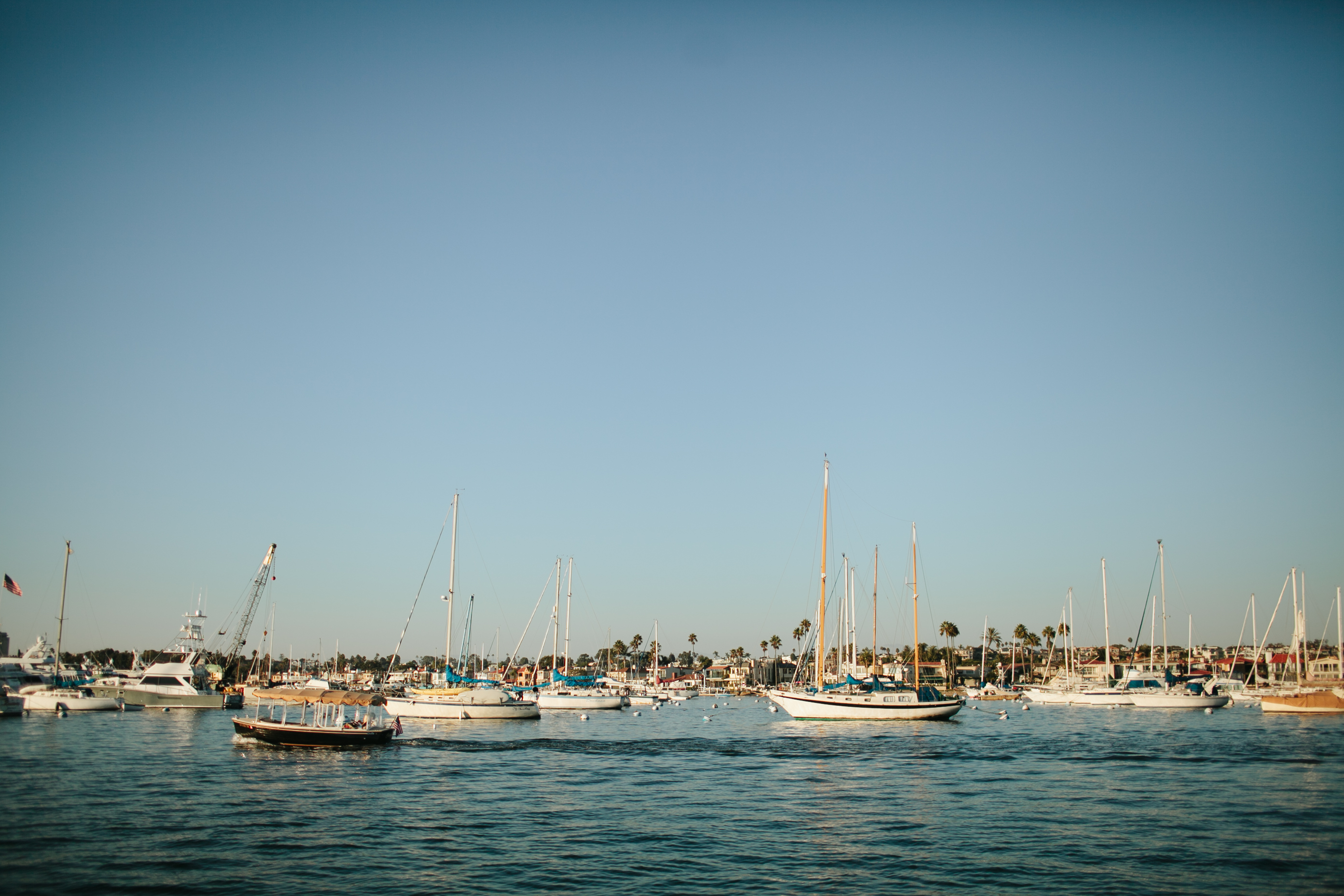 Rentals/Anchorage/Live Aboard/Transfers
Dredging & Copper Paint
Harbor Department Goals
Improve code compliance in the harbor (mooring fields, liveaboards, dock  time limits)
Educate the public on safety in the harbor
Update Newport Beach Municipal Code Title 17 – Harbor Code
Develop monitoring system for charter boat industry 
Continue evaluation of mooring fields (requests for extensions and enhancements)
Dredging program and copper paint solutions
Evaluate Marine Activities Permit process
Sea Lion mitigation – separate meeting
Sea Lion Mitigation – Marine Mammal Protection Act
Section 101(a)(4) of the MMPA allows for the non-lethal deterrence of nuisance animals under certain circumstances:
·         The owner of other private property, or an agent, bailee, or employee of such owner, may deter a 	marine mammal from damaging private property (e.g. developed waterfront, decks, docks, floats, 	piers, bait receivers, vessels at anchor, etc.)
·         Any person may deter a marine mammal from endangering personal safety.
·         A government employee may deter a marine mammal from damaging public property.
 Non-lethal deterrence measures may be used in any of these circumstances so long as such measures do not result in the death or serious injury of a marine mammal.  NOAA Fisheries has defined serious injury as “any injury that is more likely than not to result in mortality.”
Harbor Commission – 2018 Objectives
Harbor Dredging
Harbor Operations and Management
Harbor Amenities and Capital Improvements (Mooring Fields, Shore Facilities, Docks)
Harbor Policies, Codes and Regulations (Title 17 Revisions)
Commercial, Recreational and Educational Activities
Long Term Vision for the Harbor
Objective 6.0 Long Term Vision of the Harbor
Objective 6.1 - Draft a Harbor Plan that can be used independently or in conjunction with an update to the General Plan and/or Harbor Area Management Plan (HAMP). Specific attention should be paid to state requirements including conservation for harbors, MLPA/MPAs and fisheries and work previously done by the Harbor Commission related to preservation of marine related activities and businesses in Newport Harbor and the Harbor Financial Master Plan.
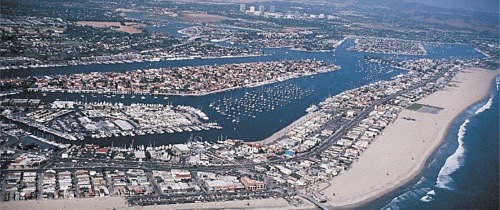 Approach
Facilitated Work Sessions
Facilitated work session techniques have been used successfully by organizations for large consensus-based decision making.  
The technique gives all participants an equal voice in the decision process by displaying visually the collective thoughts and concerns contributed.  
The process ensures equal weights of votes and comments contributed across all participants.
Functional Areas Identified
ADMINISTRATION AND OPERATIONS
BEACH REPLENISHMENT
CHANNEL AND PIERHEAD LINES 
CHARTER FLEET
CODE/LAW ENFORCEMENT
DREDGING
ECONOMIC VALUE/FUNDING
ECOSYSTEM
EELGRASS CAPACITY/MANAGEMENT
FLOOD CONTROL MANAGEMENT
HABITAT RESTORATION/PRESERVATION
LIVE ABOARD PERMITS
MARINE RELATED ACTIVITIES
MARINE RELATED BUSINESSES
MOORINGS/MOORING FIELDS
REGULATORY REQUIREMENTS
PUBLIC ACCESS
PUMPOUT FACILITIES
SAFETY
SEA LEVEL RISE
SEDIMENT MANAGEMENT/CONTROL
SUSTAINABILITY
TIDELAND/WATER USES
UPLAND USES
VISUAL CHARACTER
WATER QUALITY
ZONING AND DEVELOPMENT
Sample Exercise
DREDGING
MOORINGS/MOORING FIELDS
Inexpensive
More is better
Marina Park Work dock
“One and done” with the Feds
Electricity and water
Good progress recently
Affordable
Not enough amenities
Funding/
Cost
BY Basin Work dock
No work dock
No simple process
Permitting is expensive
No place to work on boat
Access and Views
Not enough dinghy storage
Eelgrass Mgmt. Plan
Scarcity of equipment
Privacy
City owned equipment
RGP54 is complicated
Dedicated dinghy docks
Dedicated parking
No auto parking
Consolidate applications
Footprint too large
Plenty of eelgrass
Multiple vessel mooring system
Better spoils management
Eelgrass
Regulations too strict
Discharge
Dye tabs for everyone
Continuous suction dredging
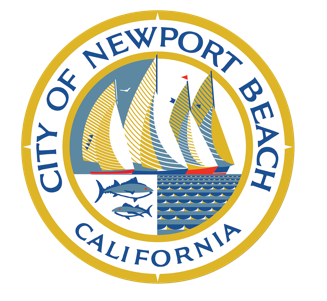 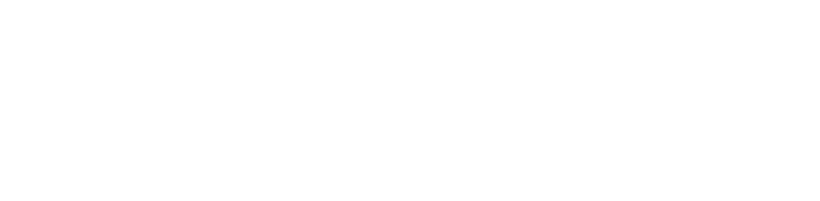 NEWPORT BEACH HARBOR COMMISSION2018 Special Meeting and Harbor TourNovember 17, 2018 8:30 am Marina Park
Objective
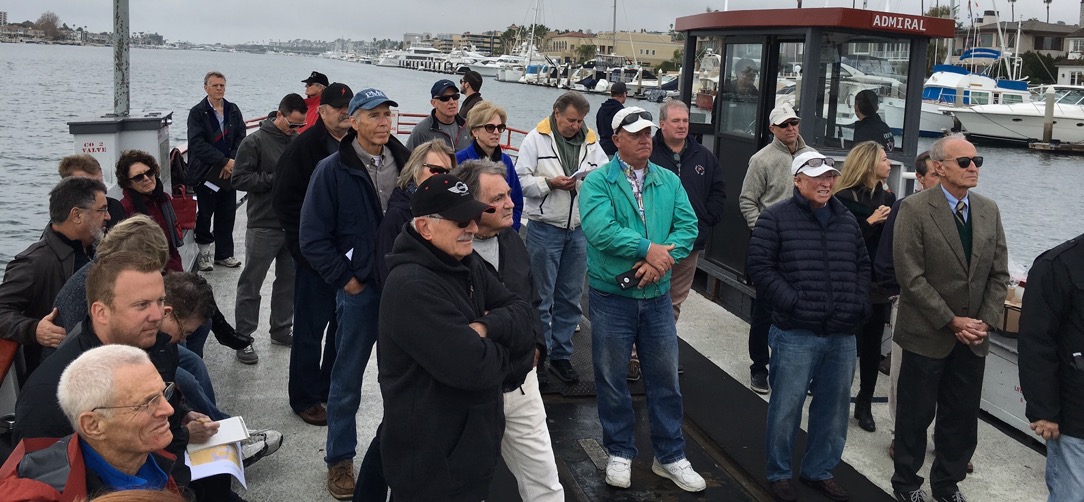 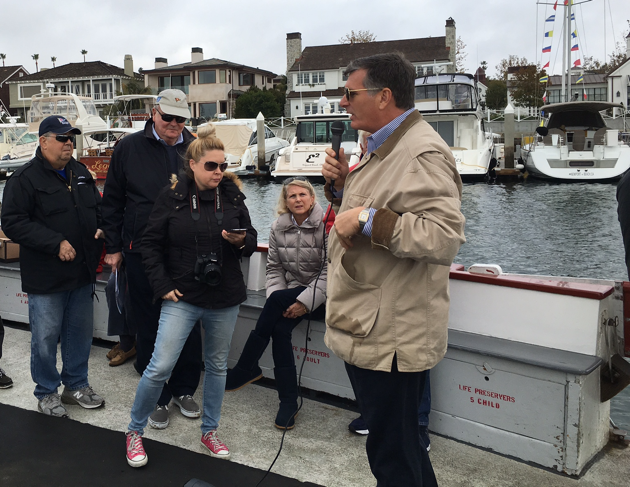 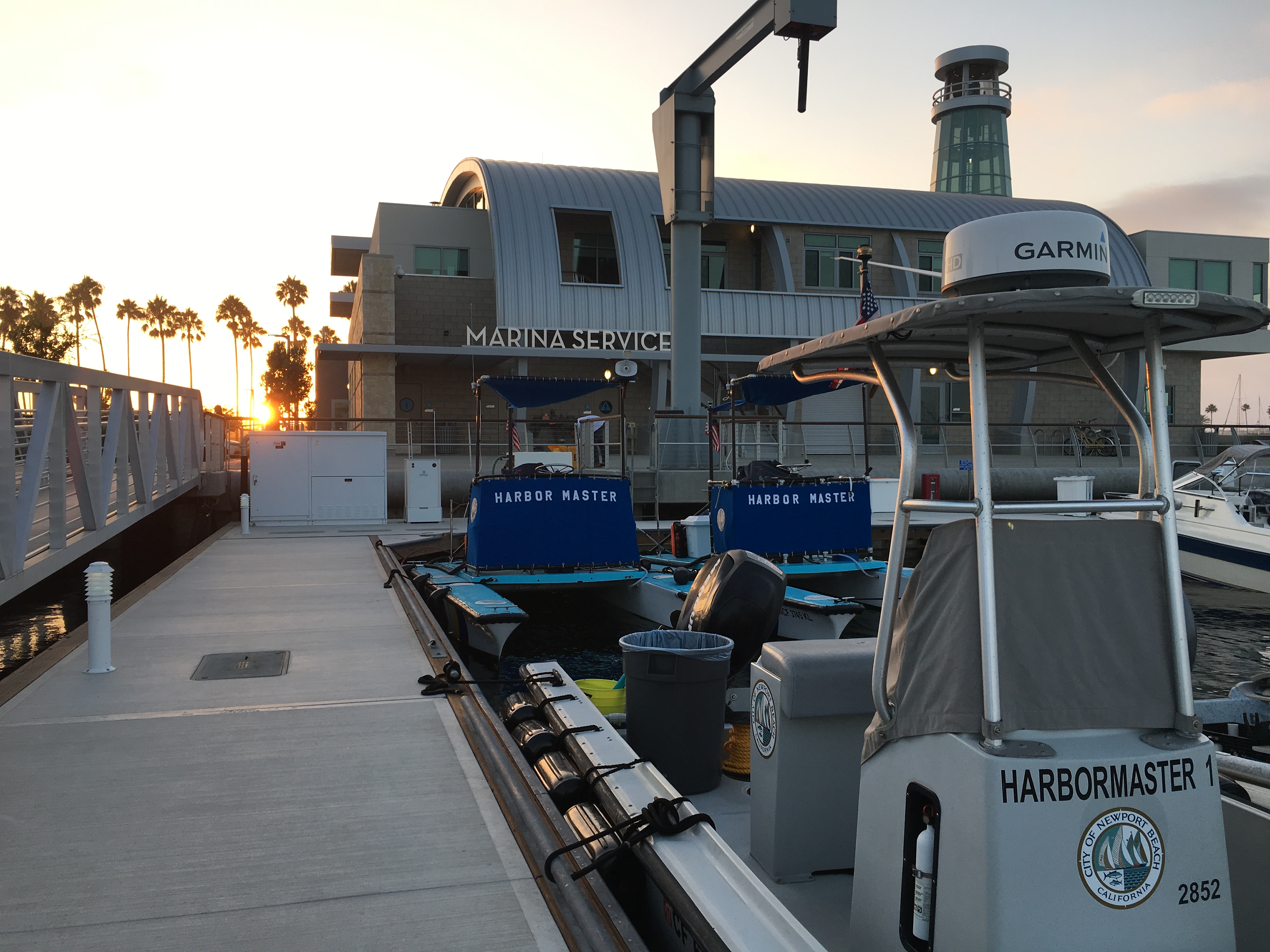 Questions?